TRÒ CHƠI Ô CHỮ
Tìm tên các bài thơ cổ, truyện thơ nôm có trong ô chữ sau:
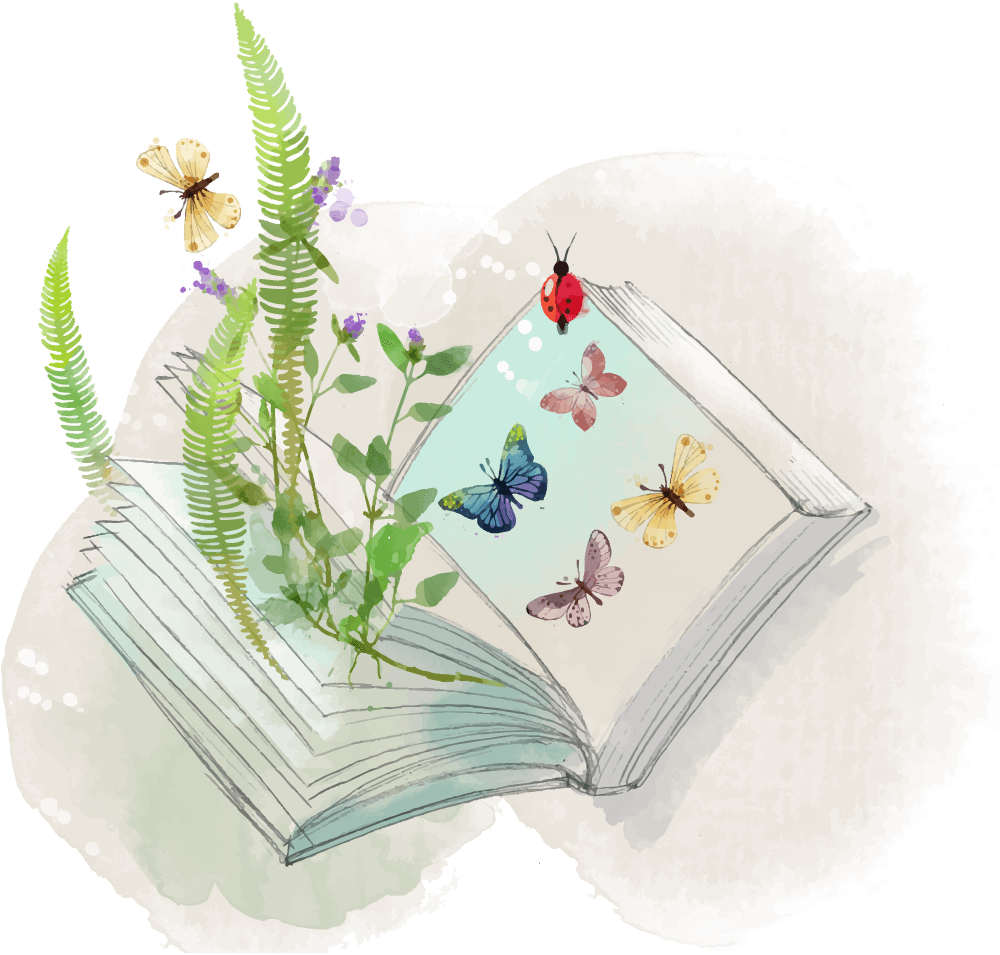 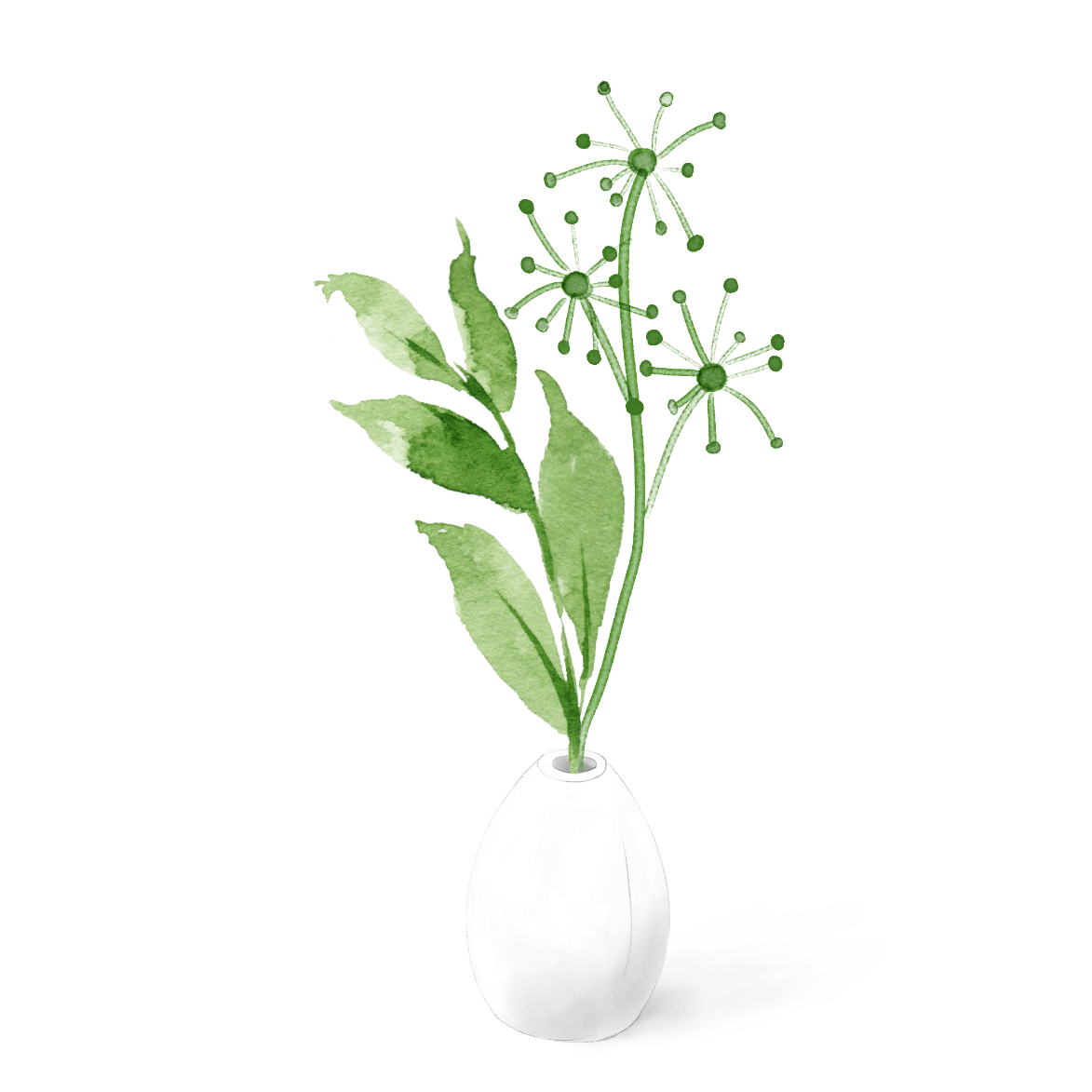 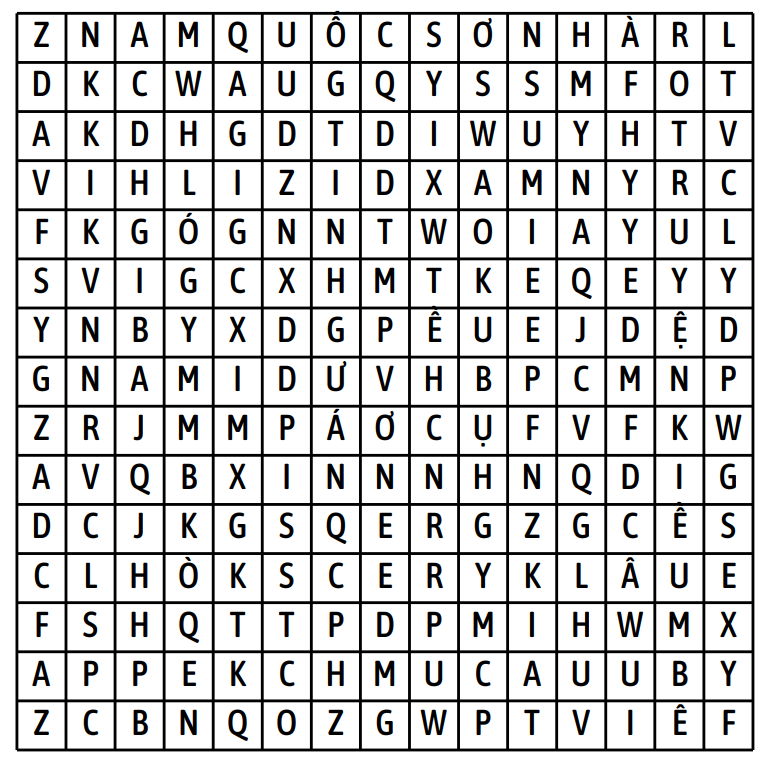 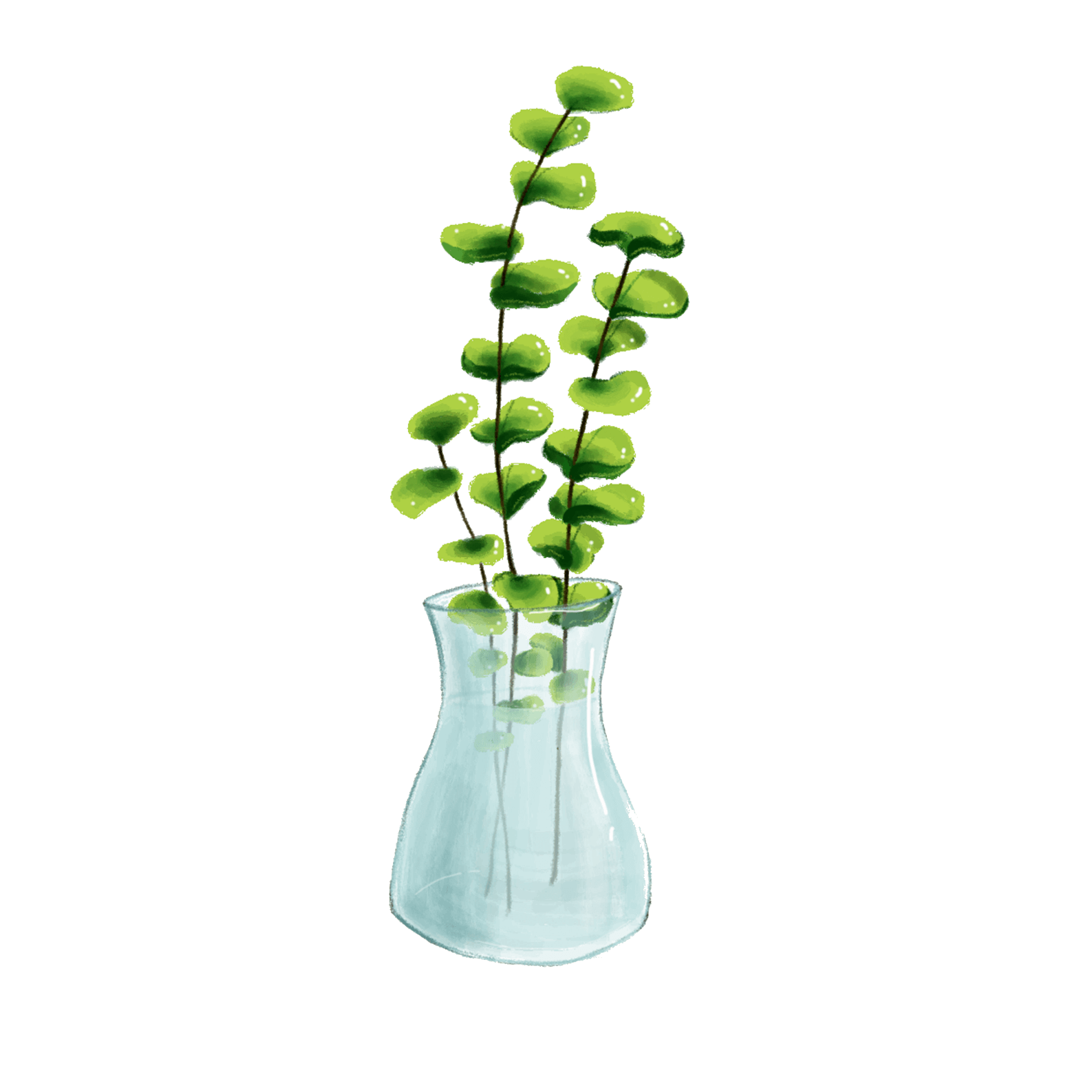 TRÒ CHƠI Ô CHỮ:
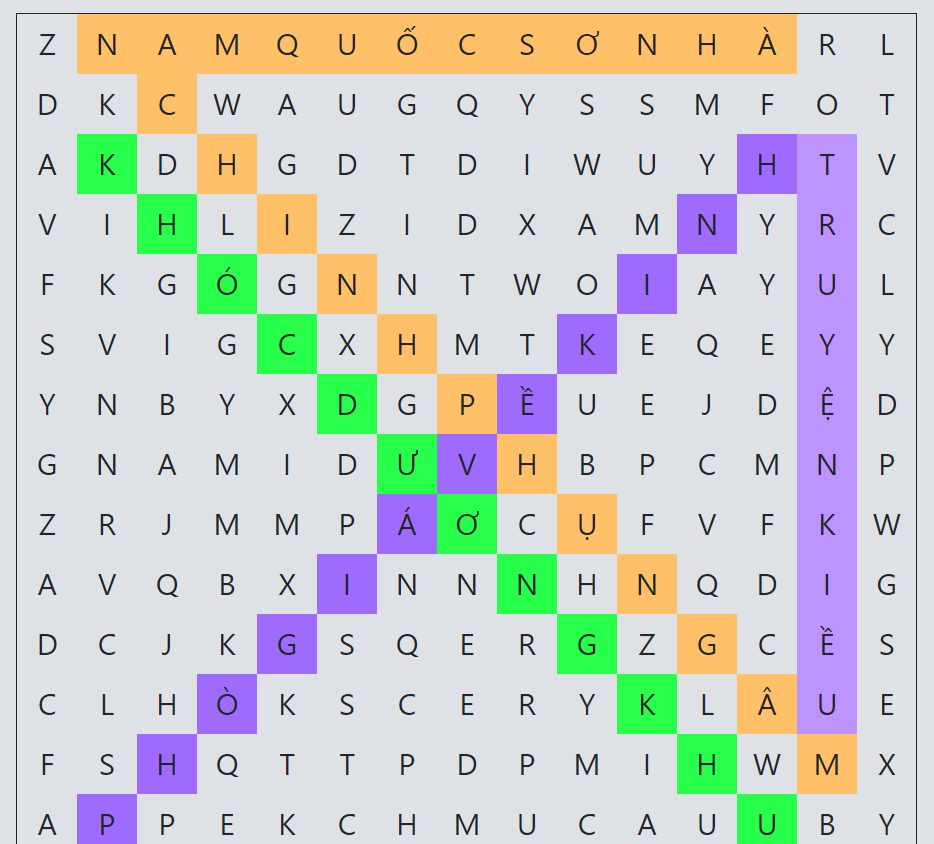 Khóc Dương Khuê
Chinh phụ ngâm
Truyện Kiều
Nam quốc sơn hà
Phò giá về kinh
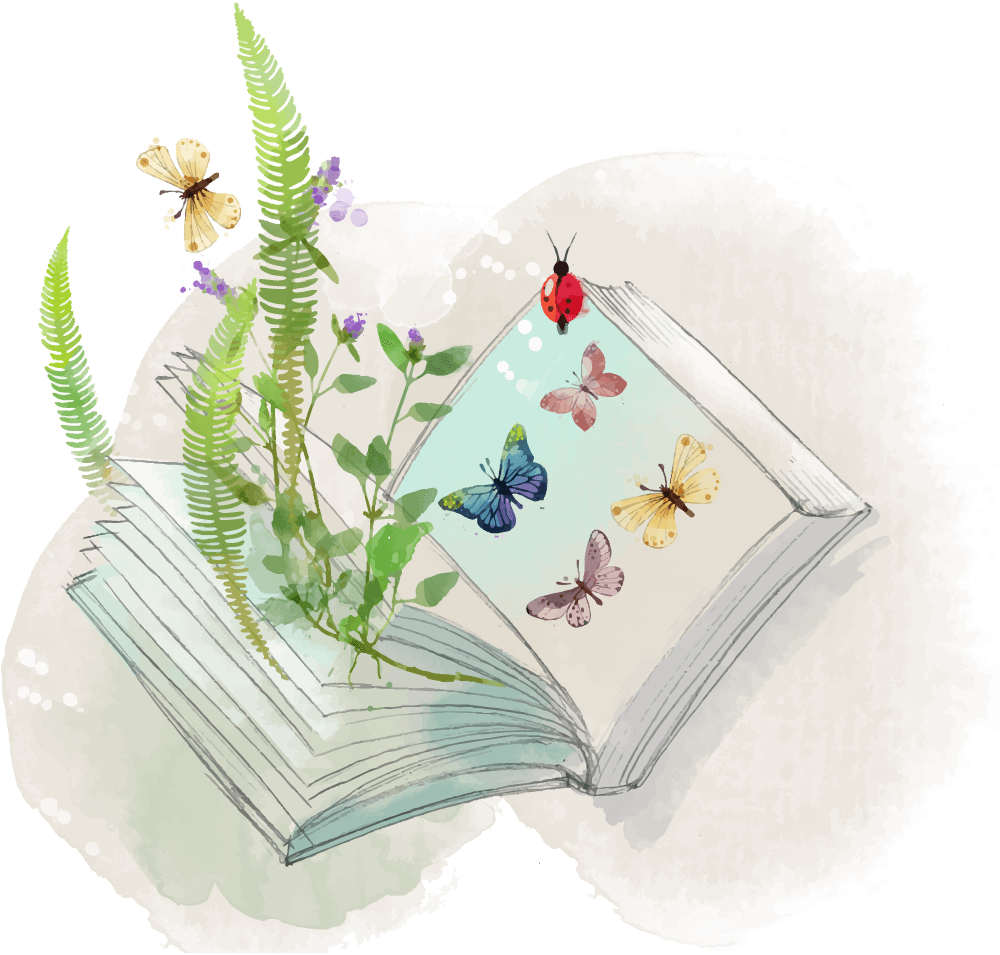 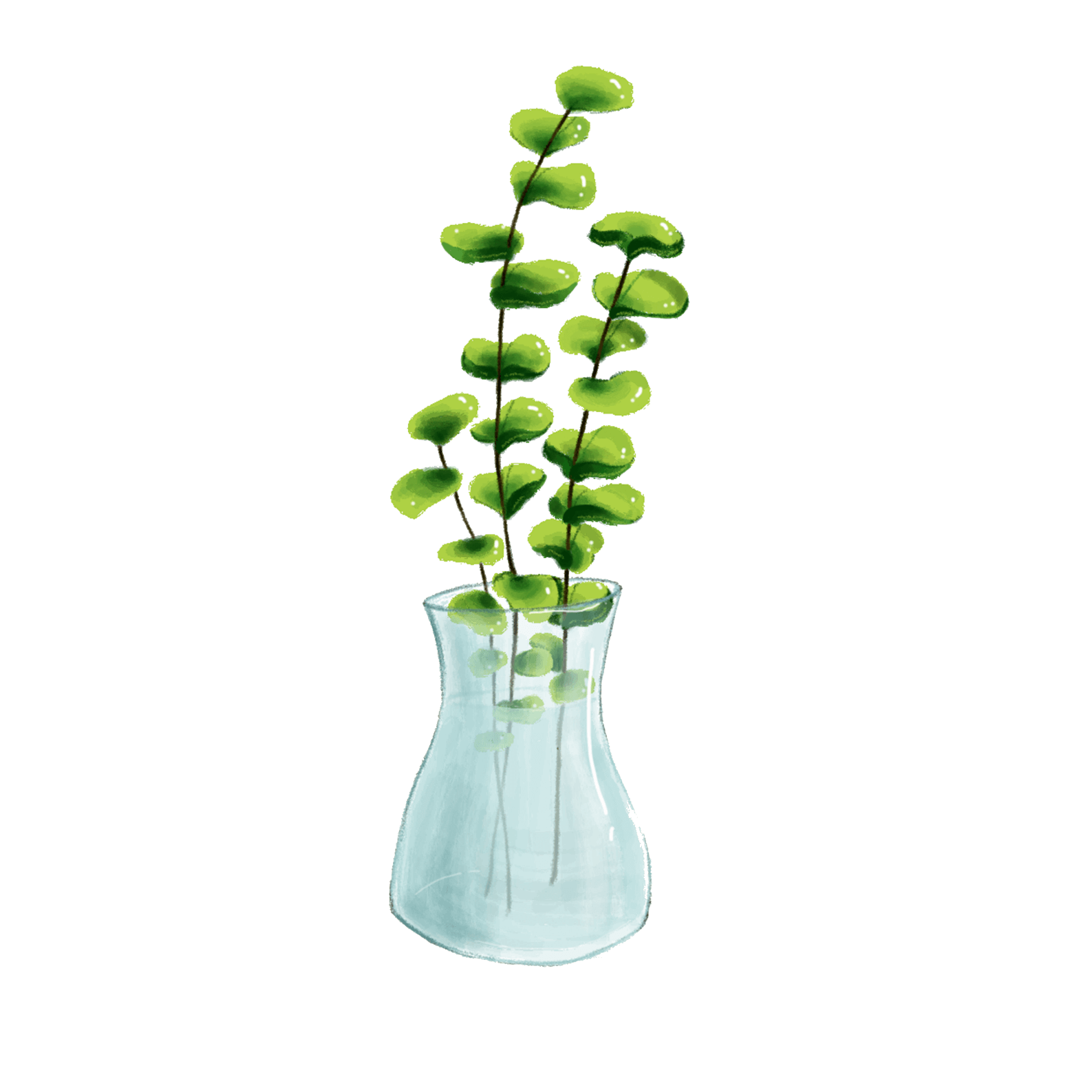 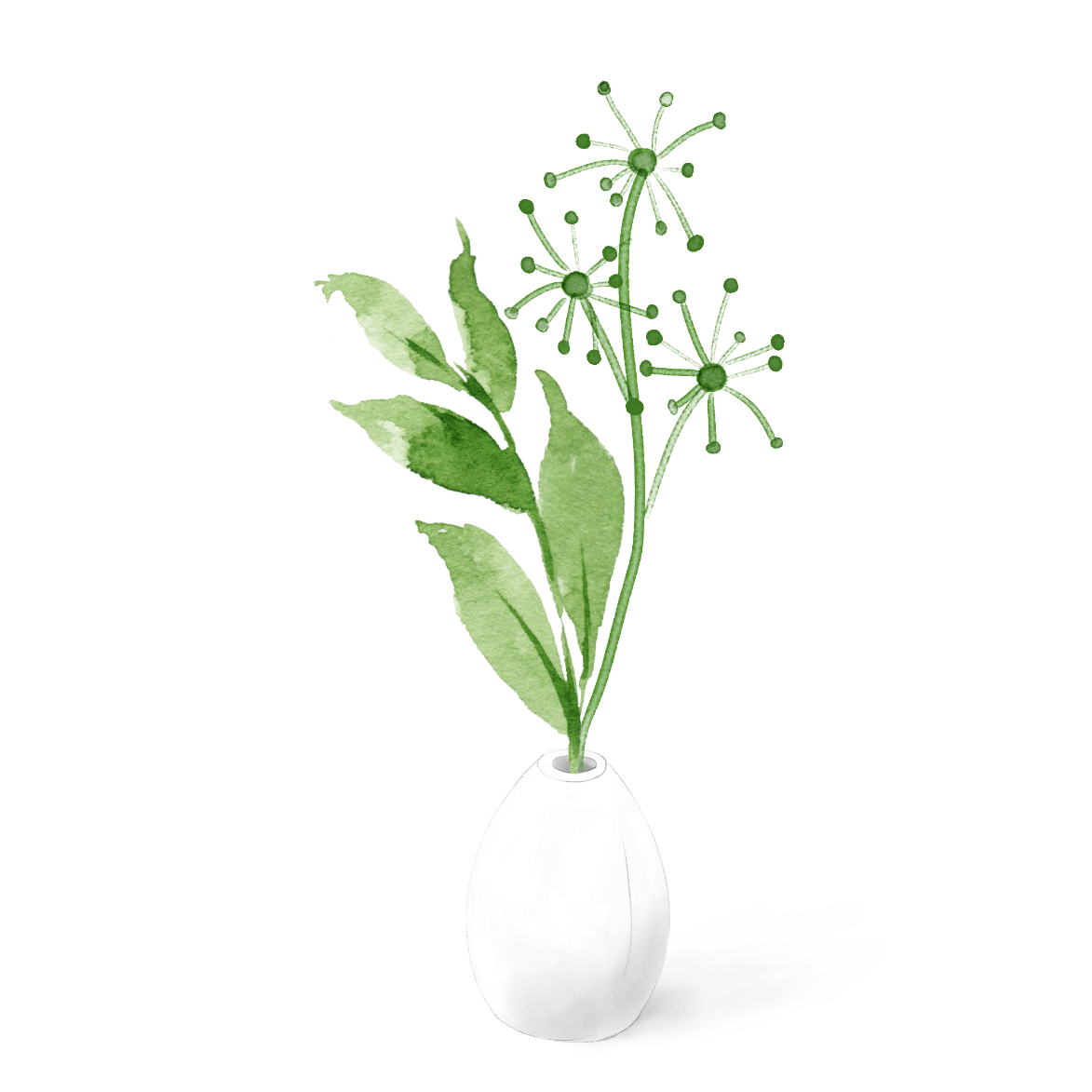 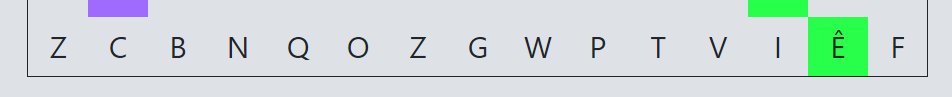 Bài 2. Truyện thơ Nôm
Tiết 22 - Thực hành tiếng Việt
ĐIỂN CỐ, ĐIỂN TÍCH
[Speaker Notes: Giáo án của Thảo Nguyên 0979818956]
I. 
Kiến thức Ngữ văn
[Speaker Notes: Giáo án của Thảo Nguyên 0979818956]
a/ Khái niệm
- Điển tích là những câu chuyện trong sách đời trước được dẫn lại một cách cô đúc trong văn thơ
- Điển cố là những câu chữ trong sách đời trước được dẫn lại một cách súc tích
- Điển tích, điển cố có quá trình hình thành và phát triển lâu dài, gắn với văn hoá, văn học của thời xa xưa
- Lưu ý: điển tích, điển cố là hai khái niệm gần gũi nhau, được gọi chung là ĐIỂN
[Speaker Notes: Giáo án của Thảo Nguyên 0979818956]
+ Trung Quốc
c. Cách nhận biết: cần tìm hiểu qua chú giải hoặc tìm các tài liệu có liên quan
+ Văn học cổ trong nước
d. Tác dụng: làm câu thơ, câu văn trở nên hàm súc, trang nhã
+ Văn học châu Âu
b.Nguồn gốc
* Lưu ý: Nếu lạm dụng điển tích, điển cố, văn bản sẽ trở nên nặng nề, khó hiểu, mòn sáo, hạn chế tính độc đáo.
[Speaker Notes: Giáo án của Thảo Nguyên 0979818956]
II. 
Thực hành – Luyện tập
[Speaker Notes: Giáo án của Thảo Nguyên 0979818956]
Bài 1
[Speaker Notes: a – 2; b – 3; c – 4; d – 1]
Bài 2
Dựa vào chú thích trong Truyện Kiều của Nguyễn Du, giải thích nguồn gốc và ý nghĩa của các điển cố, điển tích (in đậm) trong những câu dưới đây:
a. Trải qua một cuộc bể dâu
Những điều trông thấy mà đau đớn lòng.
b. Bấy lâu nghe tiếng má đào
Mắt xanh chẳng để ai vào đó không?
[Speaker Notes: Giáo án của Thảo Nguyên 0979818956]
a. Trải qua một cuộc bể dâu
Những điều trông thấy mà đau đớn lòng.
- Bể dâu: Trong câu chuyện ông Vương Phương Bình tu tiên học đạo, khi đắc đạo, Phương Bình giáng xuống nhà Thái Kinh, cho sứ giả mời tiên nữ Ma Cô đến để hỏi về thời gian cách biệt. Ma Cô tiên nữ trả lời rằng: “Từ khi biết ông đến nay, đã thấy ba lần biển xanh biến thành ruộng dâu”. Mượn từ thành ngữ “thương hải biến vi tang điền” của Trung Hoa, người Việt đã chuyển dịch và rút gọn thành nhiều biến thể khác nhau (như “dâu bể”, “biển dâu”, “bãi bể nương dâu”, “cồn dâu hóa bể”…) để chỉ những thay đổi lớn lao trong cuộc đời.
 Trong câu thơ: chỉ sự thay đổi to lớn
b. Bấy lâu nghe tiếng má đào
Mắt xanh chẳng để ai vào đó không?
- Mắt xanh: điển tích, lấy từ truyện xưa bên Trung Quốc: “Nguyễn Tịch đời nhà Tấn, khi tiếp khách, thấy ai là người đáng trọng thì nhìn bằng mắt xanh (mắt có tròng đen), ai là người đáng khinh thì nhìn bằng mắt trắng (mắt có tròng trắng)
 Trong câu thơ: được Từ Hải dùng để ca ngợi con mắt (cách nhìn người) tinh tường, sắc sảo của Thuý Kiều
* Tác dụng của điển cố, điển tích: Làm cho lời thơ cô đọng, hàm súc, mang tính bác học.
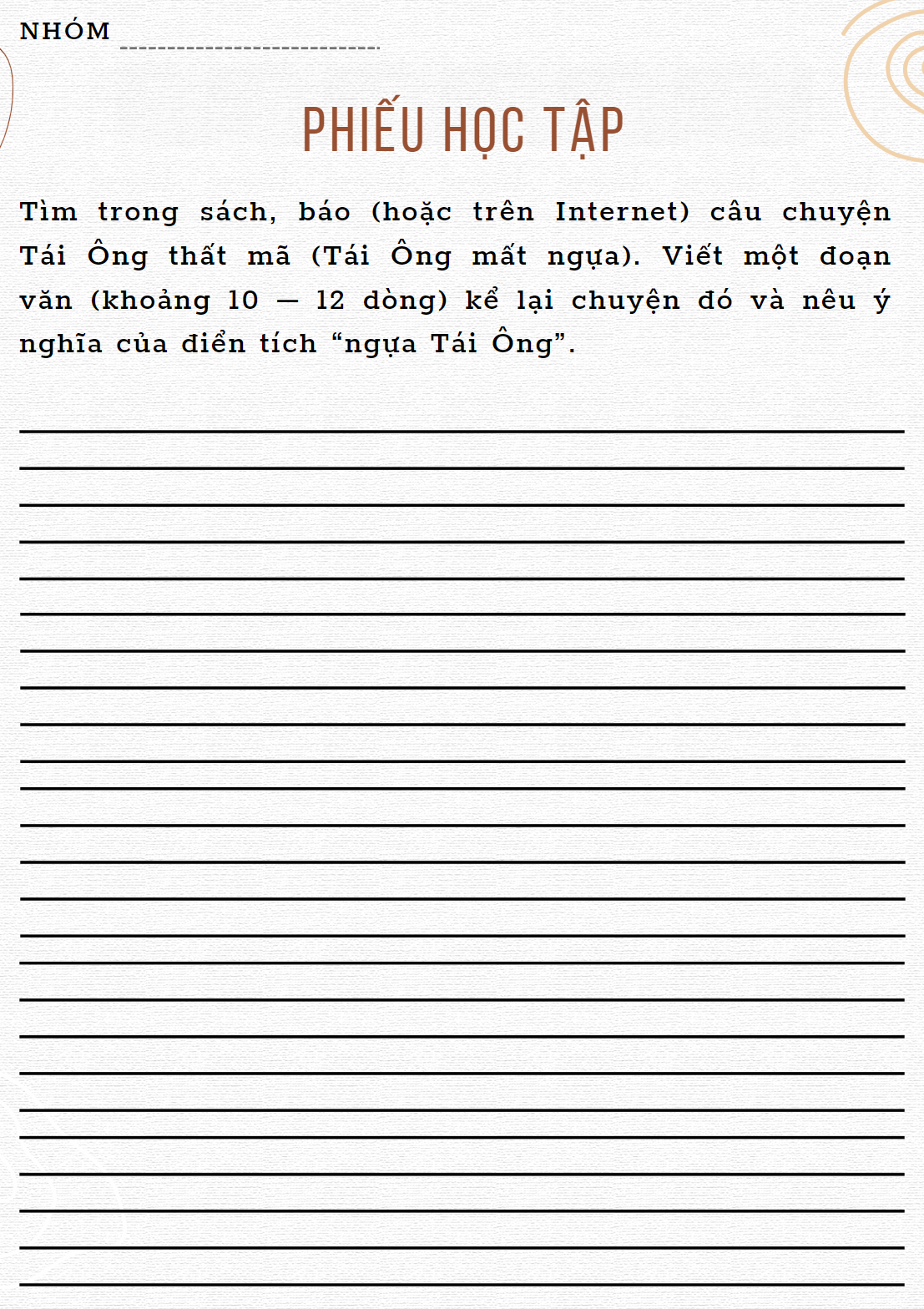 HOẠT ĐỘNG NHÓM BÀN
[Speaker Notes: Giáo án của Thảo Nguyên 0979818956]
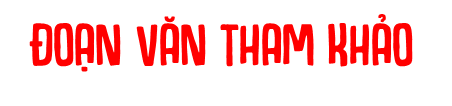 Ở Trung Quốc xưa, có một ông lão mất một con ngựa. Người ta đến chia buồn, ông bảo: “Chưa chắc đã là điều không hay”. Ít lâu sau, con ngựa trở về, lại dắt theo một con ngựa khác. Người ta đến mừng, ông bảo: “Chưa chắc đã là điều hay”. Quả nhiên, con trai ông tập phi ngựa bị ngã què chân. Người ta lại đến hỏi thăm, ông bảo: “Chưa chắc đã là điều bất hạnh”. Một thời gian sau, có chiến tranh, thanh niên trai tráng phải ra trận, riêng con ông được ở nhà vì què chân. Từ câu chuyện này mà có điển tích “ngựa Tái ông” chỉ hoạ - phúc, được – mất ở đời là điều khôn lường. Câu chuyện cũng ngầm khuyên mọi người khi gặp điều may không nên quá mừng, khi gặp rủi ro, cũng không nên qua lo buồn”.